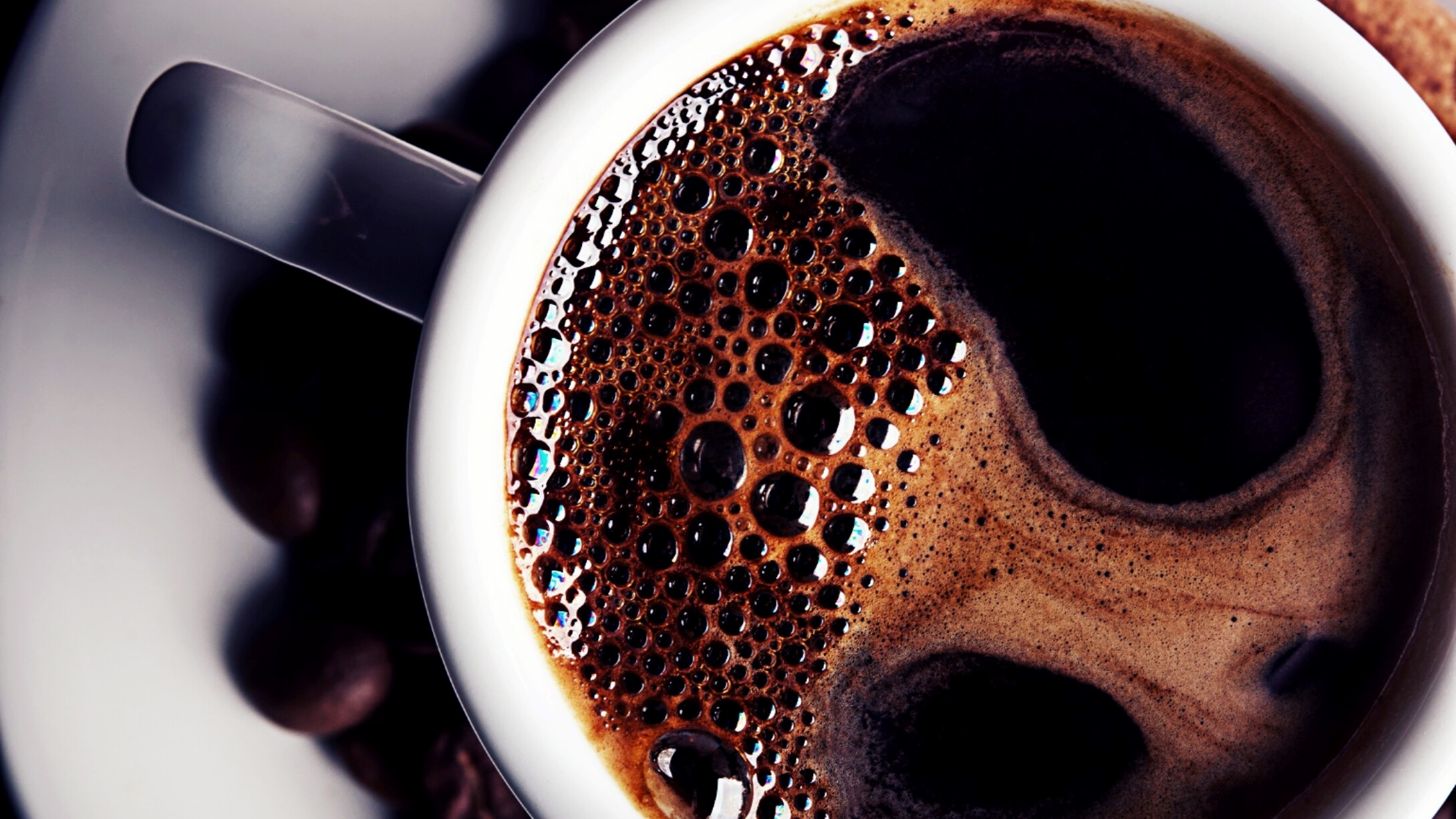 Damietta Faculty of EducationDepartment of EnglishFirst YearCriticism4th lecture- March 2020
Dr. Engy Salah
Contents:
Horace
Ars Poetica
Main Ideas
Horace and  modern literary criticism
Horace:
Quintus Horatius Flaccus (8 December 65 BC – 27 November 8 BC), known in the English-speaking world as Horace (/ˈhɒrɪs/), was the leading Roman lyric poet during the time of Augustus (also known as Octavian). 
The rhetorician Quintilian regarded his Odes as just about the only Latin lyrics worth reading: "He can be lofty sometimes, yet he is also full of charm and grace, versatile in his figures, and felicitously daring in his choice of words."
Ars Poetica:
The Ars Poetica is perhaps the poet's best-known work. Structured as a conversational collection of thoughts on a number of literary matters, it became a significant influence on a diverse group of authors including Ben Johnson, Dante, St. Augustine, and Alexander Pope. 
In Ars Poetica, also known as The Art of Poetry, Horace proposes that poetry should fulfil a number of functions. Poetry should, for example, educate and also entertain the reader.
Horace’s aesthetics and emphasis on good taste are unique contribution. He identified unity with good taste and made men conscious of what good taste really is.
-Ars Poetica
Horace has also discusses the issue of ‘genius’ and ‘art’. Is it natural endowment or training that makes a poet great? Horace answers that both are necessary to excel as a poet. He says no amount of training can substitute for lack of natural inclination. 
Similarly natural inclination alone without appropriate training of the mind cannot produce works of everlasting significance. He says “each gifts needs the other’s aid and joins in friendly union”. 
However, Horace just as Aristotle does stress the importance of training. Horace holds that “The wind of genius bloweth where it listeth and is beyond human control”.
Main Ideas:
Lines 1 - 37:  On unity and harmony.
Lines 38 - 72:  The writer’s aims.
Lines 73 - 118: What the tradition dictates (decorum).
Lines 119 - 152:  Invention vs. imitation (be consistent if you are original).
 Lines 153 - 188: On characterization (the four ages of man).
 Lines 189 - 219: On the gods, chorus and music (in tragic drama).
 Lines 220 - 250: On style (especially in satyr plays).
 Lines 251 - 274: On meter and versification.
 Lines 275 - 294: Tragedy and comedy, Greek and Roman poets.
 Lines 295 - 332: How to be a good poet (talent versus art).
Lines 333 - 365: Combine instruction with pleasure.
Lines 366 - 407: Avoid mediocrity (errors are permissible if there are compensating pleasures).
Lines 408 - 437: Study and talent are both needed, but beware of the flattery of critics.
Lines 438 - 476: Know your faults and keep your wits.
Horace and  modern literary criticism
Ars Poetica exercised a tremendous influence during the Middle Ages and the Age of Dryden and Pope in English criticism. Right down to the eighteenth century, he was regarded the high priest of classicism, of good taste and decorum, and wielded the rod of authority. The neo-classicists of later times looked upon him as a great judge and law-giver. At one time he seemed to eclipse even Aristotle from whom he derived much of his light and power.
Thank You… Stay safe
Dr. Engy Salah
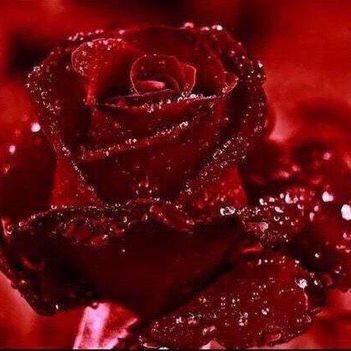 Title Lorem Ipsum